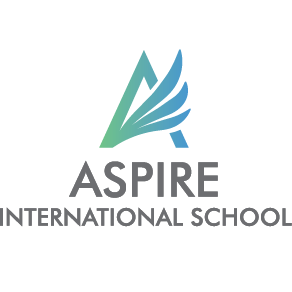 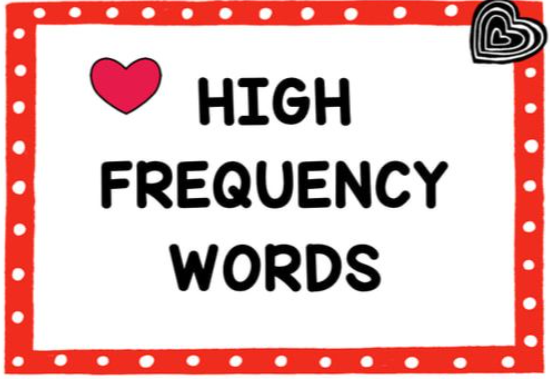 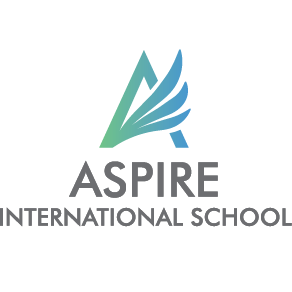 English
Lessons Objectives
By the end of the lesson, learners will be able to :
recognize and read the words.
01
blend and segment the words.
02
Write sentences related to the words.
03
04
High Frequency Words Mat
Introducing HFWsOn flash cards write the followingHFWs(the, his, be, do, into).
Activity Groups  2, 4Place whiteboards and markers on the tablesPlace the word cards on the tables and have students read the HFWs and write them in sentences.
Activity Groups 1,3,5Snap GameYou need 2 sets of word cards. Each person has a pile of cards they keep face down. Each person turns a card over in turn and says the word they turn over. If they match you must shout the word The first person to shout the word that match is the winner of the cards on the table. Keep going until all the cards have been won.
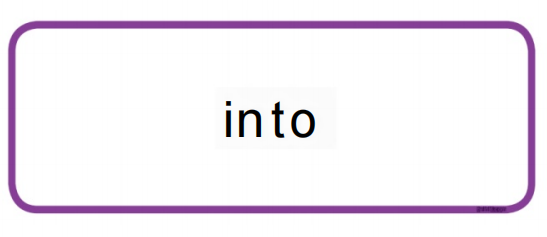 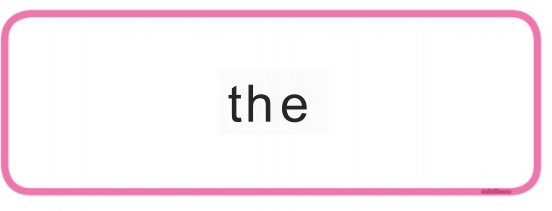 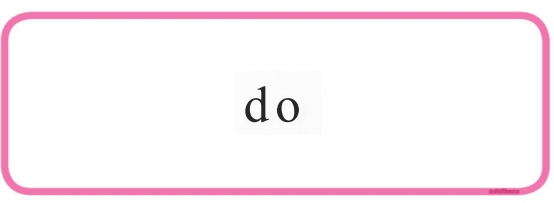 Thank You
Lessons Objectives
Objectives check:
recognize and read the words
01
blend and segment the words.
02
Write sentences related to the words.
03
04